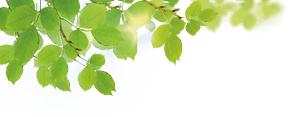 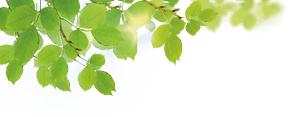 全国第XX个“安全生产月”
“落实安全责任，推动安全发展”
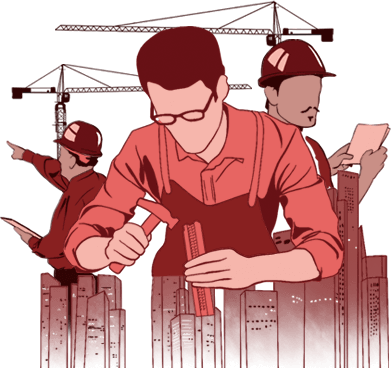 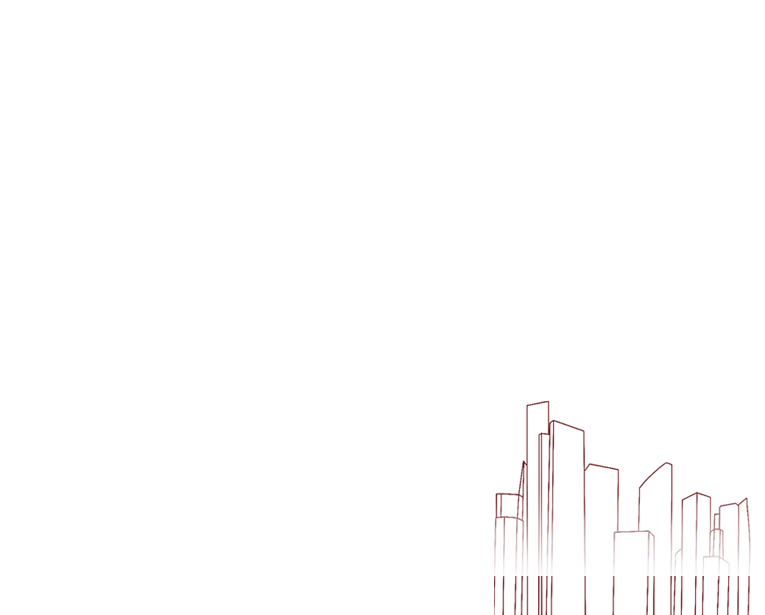 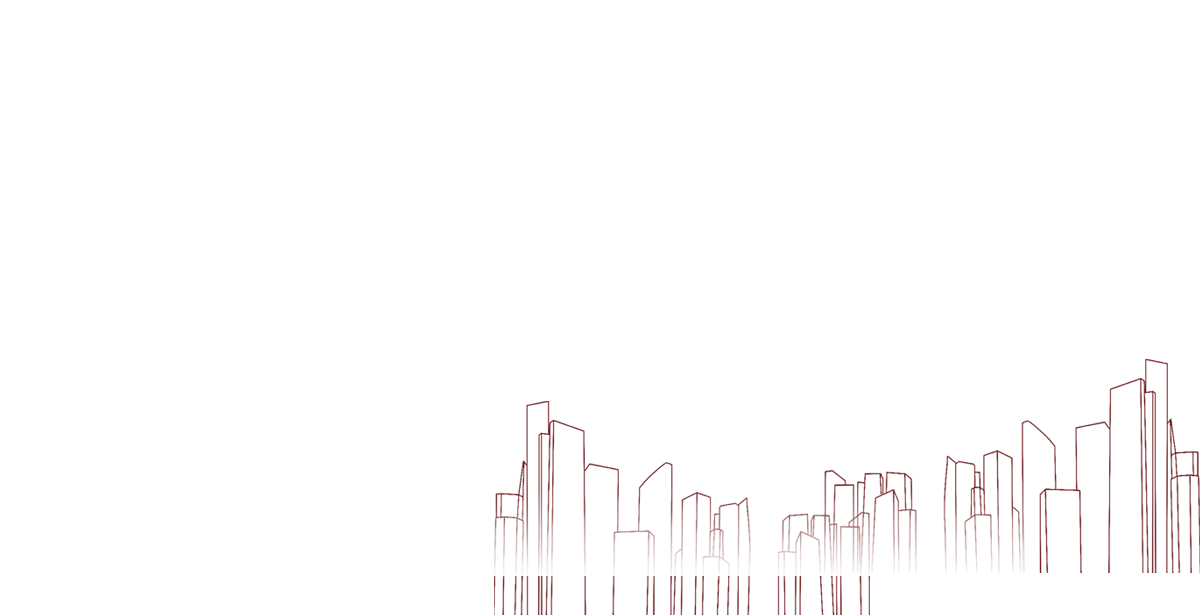 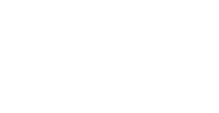 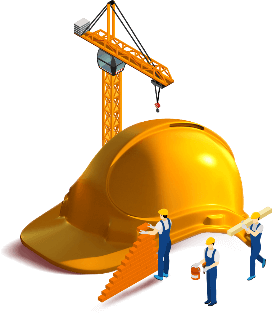 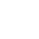 20XX年11月11日
优品PPT
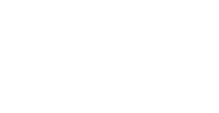 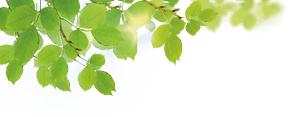 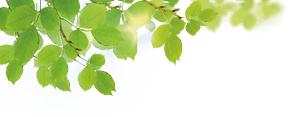 什么是“安全生产月”
全国“安全生产月” 活动主要内容
目
contents
录
新《安全生产法》十大亮点
企业安全生产八大主体责任
安全生产小常识
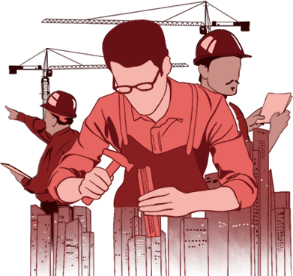 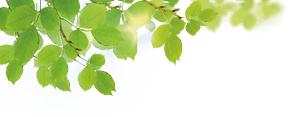 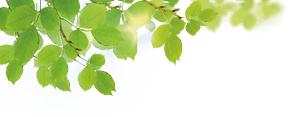 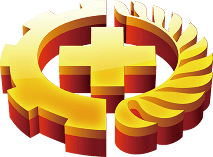 优品章
什么是“安全生产月”
深入贯彻落实习近平总书记关于安全生产重要论述，扎实推进全国安全生产专项整治三年行动集中攻坚，组织好今年全国“安全生产月”各项工作
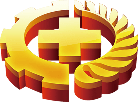 什么是“安全生产月”
https://www.ypppt.com/
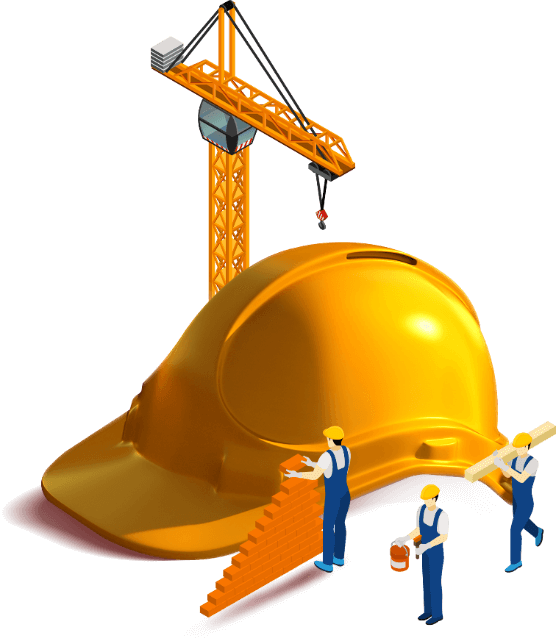 安全生产月
“落实安全责任，推动安全发展”
为了提高国民安全生产意识和安全生产水平，普及安全生产知识，保护国民免受不必要的伤害

经国务院批准，由国家经委、国家建委、国防工办、国务院财贸小组、国家农委、公安部、卫生部、国家劳动总局、全国总工会和中央广播事业局等十个部门共同作出决定，于1980年5月在全国开展安全周活动，并确定今后每年5月都开展安全周活动，使之经常化、制度化

后来由安全生产周扩展到安全生产月，并确定每个安全生产月的主题，目的就是安全做好安全宣传和教育活动，提高生产作业的安全
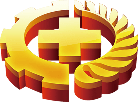 我国安全生产管理的方针
把预防生产安全事故的发生放在安全生产工作的首位
必须坚持以人为本
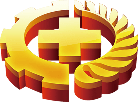 安全优品
预防为主
要依法追究生产安全事故责任人的责任
安全是生产经营活动的基本条件
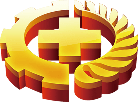 2021年安全生产月的主题
落实安全责任，推动安全发展
今年6月是第20个全国“安全生产月”，主题是“落实安全责任，推动安全发展”。

为深入贯彻落实习近平总书记关于安全生产重要论述，扎实推进全国安全生产专项整治三年行动集中攻坚，组织好今年全国“安全生产月”各项工作。
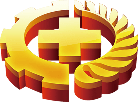 2021年安全生产月的主题
总体思路
贯彻落实
宣传教育
促进安全
各地区、各有关部门和单位要结合正在开展的党史学习教育，安排理论学习中心组深入学习习近平总书记关于安全生产重要论述，专题学习《生命重于泰山——学习习近平总书记关于安全生产重要论述》电视专题片，教育引导领导干部强化“人民至上、生命至上”理念
各级领导干部和企业负责人要通过安全生产“大讲堂”“大家谈”“公开课”“微课堂”和在线访谈、基层宣讲等形式
持续推进习近平总书记关于安全生产重要论述入脑入心、见行见效，转化为落实安全生产责任的自觉行动，全力维护安全生产形势稳定，为庆祝建党100周年营造良好安全环境
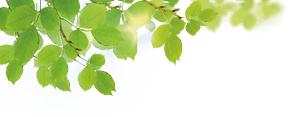 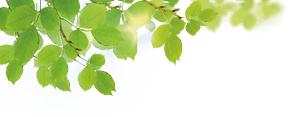 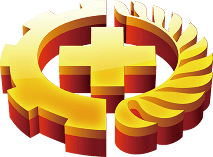 第二章
全国“安全生产月” 活动主要内容
深入贯彻落实习近平总书记关于安全生产重要论述，扎实推进全国安全生产专项整治三年行动集中攻坚，组织好今年全国“安全生产月”各项工作
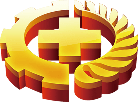 全国“安全生产月” 活动主要内容
突出“落实安全责任，推动安全发展”主题，推动学习习近平总书记关于安全生产重要论述精神走深走实
1
各地区、各有关部门和单位要结合正在开展的党史学习教育，安排理论学习中心组深入学习习近平总书记关于安全生产重要论述，专题学习《生命重于泰山——学习习近平总书记关于安全生产重要论述》电视专题片，教育引导领导干部强化“人民至上、生命至上”理念，更好统筹发展和安全，切实把安全责任扛在肩上、落在行动上，以实际行动和实际效果做到“两个维护”。
各级领导干部和企业负责人要通过安全生产“大讲堂”“大家谈”“公开课”“微课堂”和在线访谈、基层宣讲等形式，持续推进习近平总书记关于安全生产重要论述入脑入心、见行见效，转化为落实安全生产责任的自觉行动，全力维护安全生产形势稳定，为庆祝建党100周年营造良好安全环境。
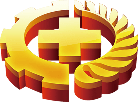 全国“安全生产月” 活动主要内容
2
注重总结经验做法，开展好“专项整治集中攻坚战”专题宣传活动
今年是安全生产专项整治三年行动集中攻坚之年。各地区、各有关部门和单位要组织各类媒体，充分报道集中攻坚重点任务进展情况、工作成效，注重总结宣传各地好的经验做法
广泛发动企业职工开展“安全红袖章”“事故隐患大扫除”“争做安全吹哨人”行动，
围绕防范化解风险隐患、遏制重特大事故，宣传推广安全生产责任落实和安全诚信、安全承诺、专家服务、精准执法、举报奖励等经验做法，鼓励各地创新安全管理体制机制
对事故易发多发、易造成人员伤亡的重点环节进行全面细致地自查自纠，强化源头治理，切实把风险隐患化解在萌芽之时、成灾之前
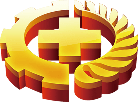 全国“安全生产月” 活动主要内容
3
强化问题隐患警示曝光，开展好“安全生产万里行”活动
“安全生产万里行”与“安全生产月”

活动同步启动，2021年12月底结束
各地区、各有关部门和单位

要结合疫情防控常态化形势和安全生产工作实际，采取多种形式组织开展好专题行、区域行、网上行等活动，加强问题隐患和反面典型曝光
严重违法行为


要突出危险化学品、矿山、工贸以及道路交通、建筑施工、渔业船舶等重点行业领域，集中曝光一批突出问题和严重违法行为，各省每月至少在省级主流媒体曝光一个典型案例，并向全国“安全生产月”活动组委会办公室报送，真正形成震慑。
要采取观看典型事故警示教育片

要采取观看典型事故警示教育片、参观事故警示教育展览等方式，以案说法引导各类企业和广大职工深刻吸取事故教训，树牢安全发展理念，增强抓好安全生产的自觉性主动性
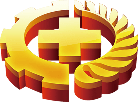 全国“安全生产月” 活动主要内容
4
创新方式方法，开展好“6·16安全宣传咨询日”活动
6月16日，各地区、各有关部门和单位要广泛开展群众喜闻乐见、形式多样、线上线下相结合的安全宣传咨询活动，集中宣传安全生产政策法规、应急避险和自救互救方法。
邀请主流媒体和网络直播平台开展“主播走一线”等专题专访报道活动，增进社会公众对安全生产的认识和理解
1
创造性开展“公众开放日”“专家云问诊”“应急直播间”“安全快闪”等线上活动。
积极参与“回顾安全生产月20年”网上展览和“测测你的安全力”知识竞赛。
协调主流媒体走进安全体验场馆，联合新媒体平台推出“6·16我问你答”直播答题和“接力传安全——我为安全生产倡议”等，引导公众学习应急知识，提升安全技能。
2
[Speaker Notes: https://www.ypppt.com/]
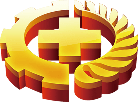 全国“安全生产月” 活动主要内容
5
强化全媒体联动，提高安全宣传“五进”的针对性精准性
各地区、各有关部门和单位要紧密结合“我为群众办实事”实践活动，组织广大党员干部深入基层，察民情、访民意、办实事，切实推动安全宣传“五进”
分类推动应急科普宣传教育和安全体验基地规范化、科学化建设，广泛开展“安全行为红黑榜”“我是安全培训师”“安全生产特色工作法征集”等安全文化示范企业创建活动
1
3
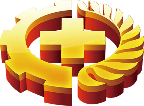 活动主要内容
开设并用好“全国安全宣教和应急科普平台”，针对不同行业和受众开发制作科普知识读本、微课堂、微视频、小游戏等寓教于乐的安全宣传产品
充分利用电视、广播、报纸、网站以及微博、微信、短视频平台等媒体，形成全媒体、矩阵式、立体化宣传格局，切实提升公众安全意识和应急处置能力
2
4
PPT下载 http://www.1ppt.com/xiazai/
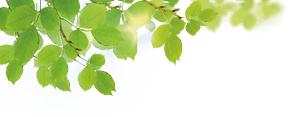 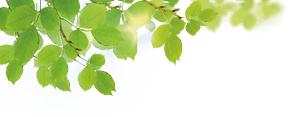 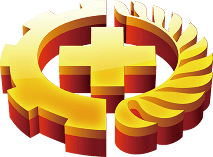 第三章
新《安全生产法》十大亮点
深入贯彻落实习近平总书记关于安全生产重要论述，扎实推进全国安全生产专项整治三年行动集中攻坚，组织好今年全国“安全生产月”各项工作
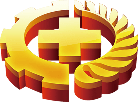 新《安全生产法》十大亮点
坚持以人为本，推进安全发展
坚持以人为本，推进安全发展
01
06
建立完善安全生产方针和工作机制
建立完善安全生产方针和工作机制
02
07
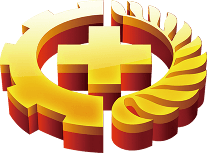 强化“三个必须”，明确安全监管部门执法地位
落实“三个必须”，明确安全监管部门执法地位
03
08
“十大亮点”
明确乡镇人民政府以及街道办事处、开发区管理机构安全生产职责
04
09
推进安全生产责任保险制度
加大对安全生产违法行为的责任追究力度
进一步强化生产经营单位的安全生产主体责任
05
10
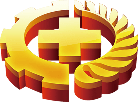 新《安全生产法》十大亮点
亮点一
亮点二
亮点三
坚持以人为本，推进安全发展
建立完善安全生产方针和工作机制
强化“三个必须”，明确安全监管部门执法地位
为强化安全生产工作的重要地位，明确安全生产在国民经济和社会发展中的重要地位，推进安全生产形势持续稳定好转，新法将坚持安全发展写入了总则
新法确立了“安全优品、预防为主、综合治理”的安全生产工作“十二字方针”，明确了安全生产的重要地位、主体任务和实现安全生产的根本途径
按照“三个必须”(管行业必须管安全、管业务必须管安全、管生产经营必须管安全)的要求，一是新法规定国务院和县级以上地方人民政府应当建立健全安全生产工作协调机制，及时协调、解决安全生产监督管理中存在的重大问题
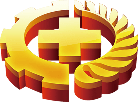 新《安全生产法》十大亮点
亮点四
明确乡镇人民政府以及街道办事处、开发区管理机构安全生产职责
乡镇街道是安全生产工作的重要基础，有必要在立法层面明确其安全生产职责，同时，针对各地经济技术开发区、工业园区的安全监管体制不顺、监管人员配备不足、事故隐患集中、事故多发等突出问题，
新法明确：乡、镇人民政府以及街道办事处、开发区管理机构等地方人民政府的派出机关应当按照职责，加强对本行政区域内生产经营单位安全生产状况的监督检查，协助上级人民政府有关部门依法履行安全生产监督管理职责。
亮点五
进一步明确生产经营单位的安全生产主体责任
做好安全生产工作，落实生产经营单位主体责任是根本。
新法把明确安全责任、发挥生产经营单位安全生产管理机构和安全生产管理人员作用作为一项重要内容，
作出三个方面的重要规定：
一是明确委托规定的机构提供安全生产技术、管理服务的，保证安全生产的责任仍然由本单位负责;
二是明确生产经营单位的安全生产责任制的内容，规定生产经营单位应当建立相应的机制，加强对安全生产责任制落实情况的监督考核;
三是明确生产经营单位的安全生产管理机构以及安全生产管理人员履行的七项职责。
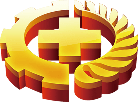 新《安全生产法》十大亮点
亮点六
建立预防安全生产事故的制度
新法把加强事前预防、强化隐患排查治理作为一项重要内容：
一是生产经营单位必须建立生产安全事故隐患排查治理制度，采取技术、管理措施及时发现并消除事故隐患，并向从业人员通报隐患排查治理情况的制度。
二是政府有关部门要建立健全重大事故隐患治理督办制度，督促生产经营单位消除重大事故隐患。
三是对未建立隐患排查治理制度、未采取有效措施消除事故隐患的行为，设定了严格的行政处罚。
四是赋予负有安全监管职责的部门对拒不执行执法决定、有发生生产安全事故现实危险的生产经营单位依法采取停电、停供民用爆炸物品等措施，强制生产经营单位履行决定的权力。
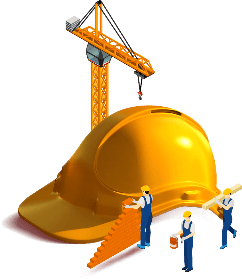 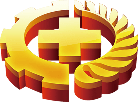 新《安全生产法》十大亮点
亮点七
建立安全生产标准化制度
安全生产标准化是在传统的安全质量标准化基础上，根据当前安全生产工作的要求、企业生产工艺特点，借鉴国外现代先进安全管理思想，形成的一套系统的、规范的、科学的安全管理体系
亮点八
推行注册安全工程师制度
新法确立了注册安全工程师制度，并从两个方面加以推进：
一是危险物品的生产、储存单位以及矿山、金属冶炼单位应当有注册安全工程师从事安全生产管理工作，鼓励其他生产经营单位聘用注册安全工程师从事安全生产管理工作
二是建立注册安全工程师按专业分类管理制度，授权国务院有关部门制定具体实施办法
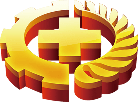 新《安全生产法》十大亮点
亮点九
亮点十
推进安全生产责任
保险制度
加大对安全生产违法行为的责任追究力度
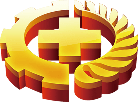 《安全生产法》
十大亮点
规定了事故行政处罚和终身行业禁入
加大罚款处罚力度
建立了严重违法行为公告和通报制度
新法总结近年来的试点经验，通过引入保险机制，促进安全生产，规定国家鼓励生产经营单位投保安全生产责任保险
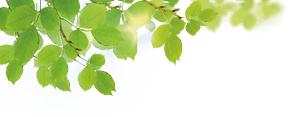 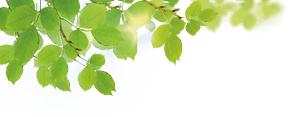 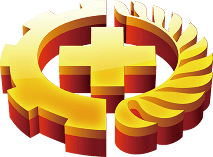 第四章
企业安全生产八大主体责任
深入贯彻落实习近平总书记关于安全生产重要论述，扎实推进全国安全生产专项整治三年行动集中攻坚，组织好今年全国“安全生产月”各项工作
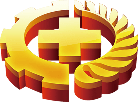 企业安全生产八大主体责任
物质保障责任
规章制度制定责任
具备安全生产条件；依法履行建设项目安全设施“三同时”的规定
建立健全安全生产责任制和各项规章制度、操作规程
教育培训责任
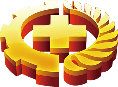 资金投入责任
依法组织从业人员参加安全生产教育培训，取得相关上岗资格证书
按规定提取和使用安全生产费用，确保资金投入满足安全生产条件需要按规定存储安全生产风险抵押金
八大主体责任
安全管理责任
机构设置和人员配备责任
依法加强安全生产管理；定期组织开展安全检查；依法取得安全生产许可；依法对重大危险源实施监控
依法设置安全生产管理机构，配备安全生产管理人员；按规定委托和聘用注册安全工程师或者注册安全助理工程师为其提供安全管理服务
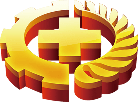 企业安全生产八大主体责任
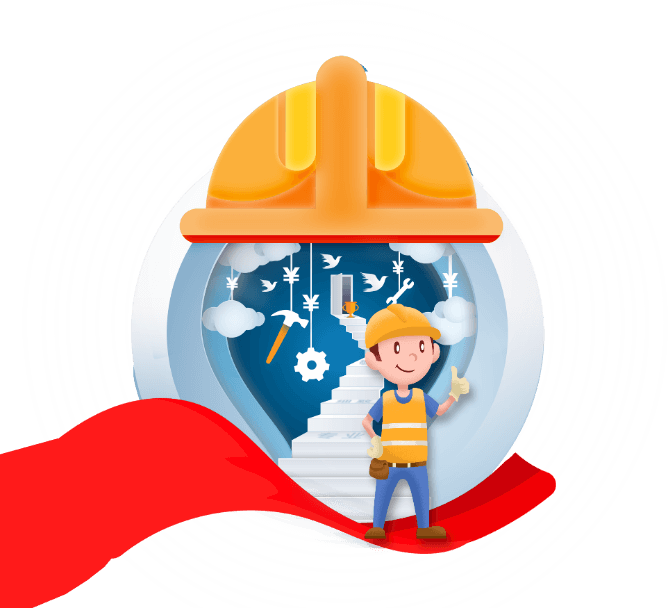 事故报告和应急救援的责任
按规定报告生产安全事故；
及时开展事故抢险救援；
妥善处理事故善后工作。
八大主
体责任
法律、法规、规章规定的其他安全生产责任
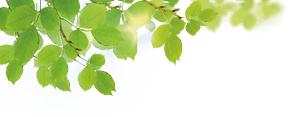 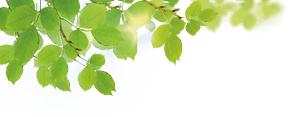 全国第XX个“安全生产月”
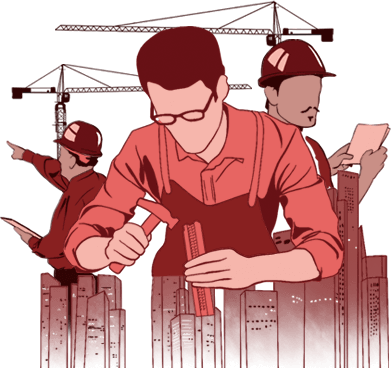 感谢大家观看
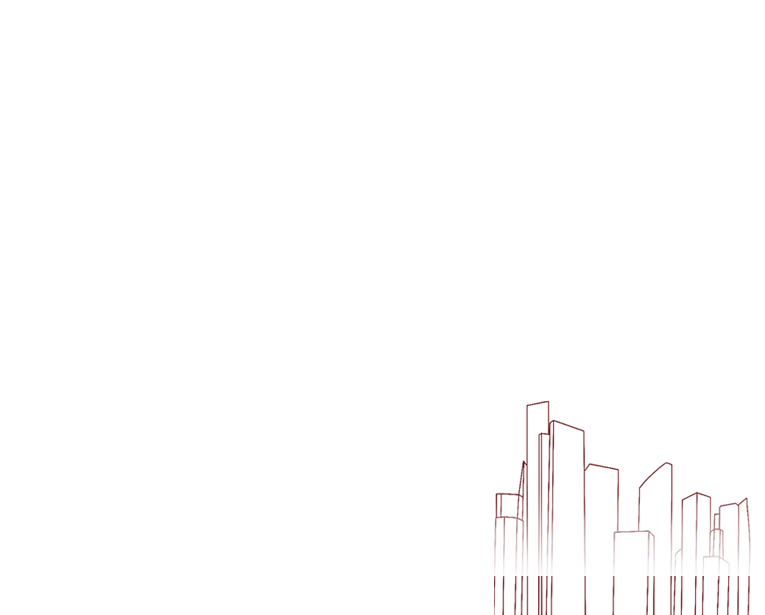 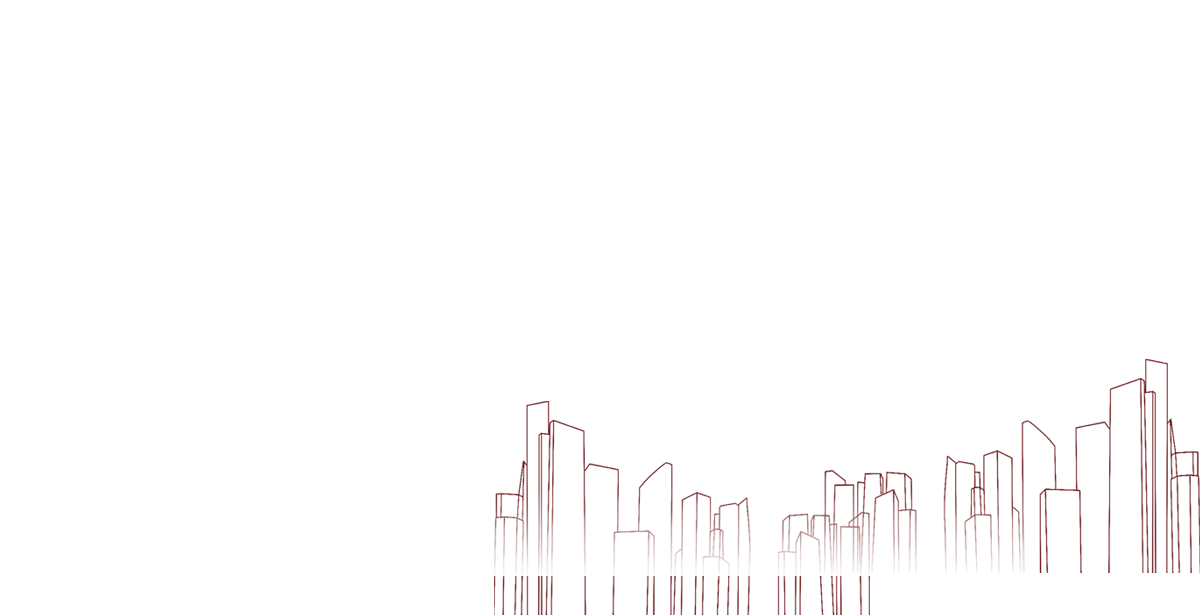 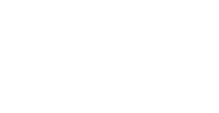 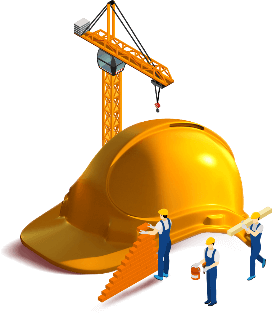 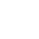 优品PPT
20XX年11月11日
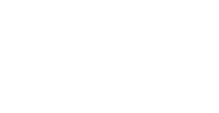 更多精品PPT资源尽在—优品PPT！
www.ypppt.com
PPT模板下载：www.ypppt.com/moban/         节日PPT模板：www.ypppt.com/jieri/
PPT背景图片：www.ypppt.com/beijing/          PPT图表下载：www.ypppt.com/tubiao/
PPT素材下载： www.ypppt.com/sucai/            PPT教程下载：www.ypppt.com/jiaocheng/
字体下载：www.ypppt.com/ziti/                       绘本故事PPT：www.ypppt.com/gushi/
PPT课件：www.ypppt.com/kejian/
[Speaker Notes: 模板来自于 优品PPT https://www.ypppt.com/]